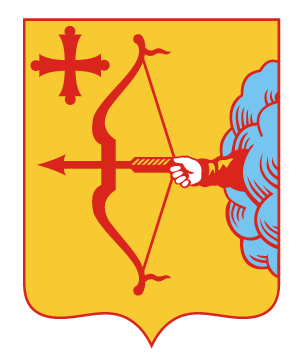 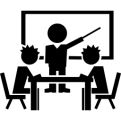 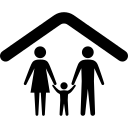 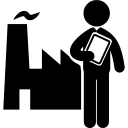 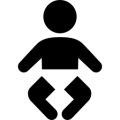 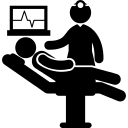 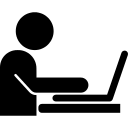 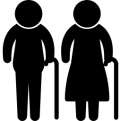 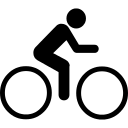 Государственные программы Кировской области
Что такое государственная программа?
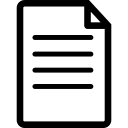 Это документ стратегического планирования области, содержащий комплекс планируемых мероприятий, взаимоувязанных по задачам, срокам осуществления, исполнителям и ресурсам и обеспечивающих наиболее эффективное достижение целей и решение задач социально-экономического развития Кировской области
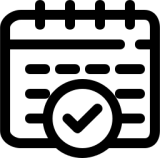 Кто и зачем разрабатывает государственные программы?
Государственные программы Кировской области разрабатываются органами исполнительной власти Кировской области (ответственными исполнителями государственных программ Кировской области)  для достижения приоритетов и целей социально-экономического развития Кировской области
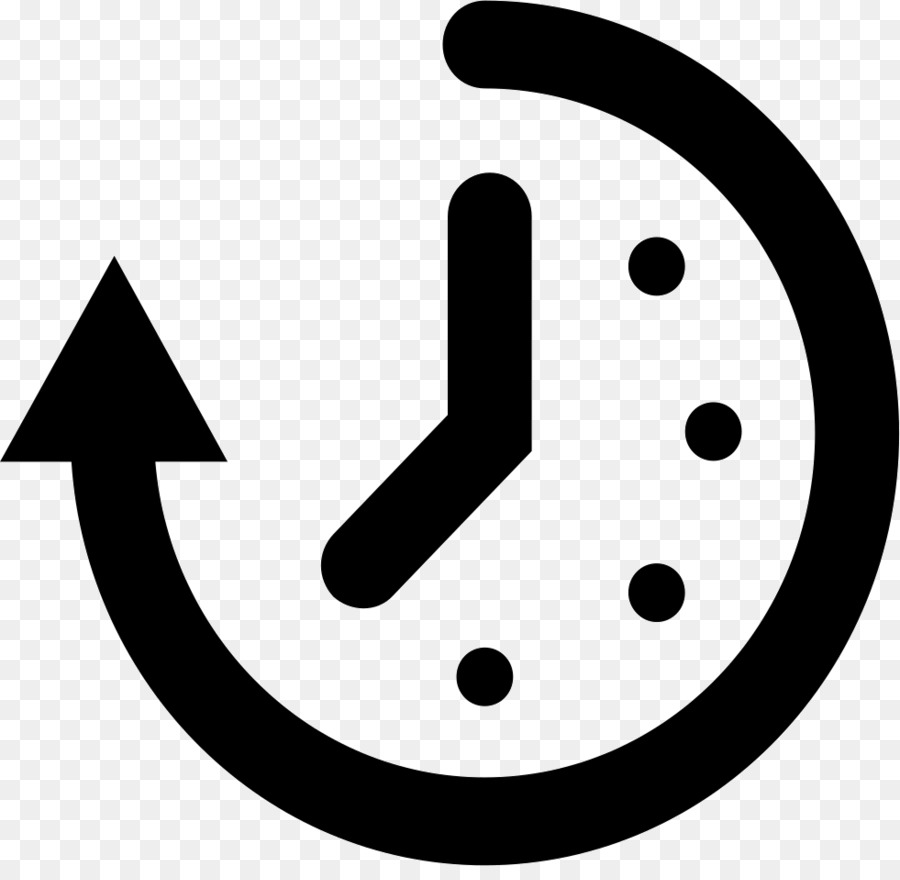 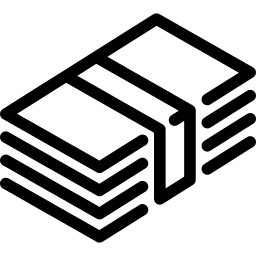 На какой срок разрабатывается государственная программа?
Срок определяется ответственным исполнителем из необходимости достижения целей государственной программы и составляет не менее пяти лет
Утверждение государственных программ
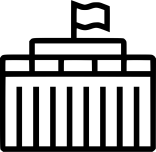 Государственные программы Кировской области утверждаются Правительством Кировской области
Перечень государственных программ Кировской области формируется по отраслевому принципу и утверждается Правительством Кировской области
Источники финансирования государственных программ
- областной бюджет- федеральный бюджет
- местные бюджеты
- государственные внебюджетные фонды
- иные внебюджетные источники
2
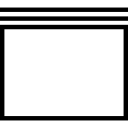 Направления государственных программ
Инновационное развитие и модернизация экономики
Новое  качество жизни
Эффективное управление
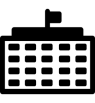 доступность услуг образования и зравоохранения
благоприятный инвестиционный климат
сбалансированность и устойчивость бюджетной системы
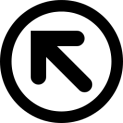 поддержка малого и среднего предпринимательства
содействие трудоустройству и переселению соотечественников
совершенствование системы государственного управления
энергосбережение и энергоэффективность
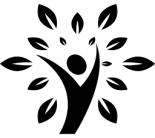 доступность и комфортность жилищных условий
доступность к культурным благам
эффективность использования государственного имущества
доступность и качество услуг транспортного комплекса
условия для занятий спортом
обеспечение  
единства правового пространства
условия для эффективного освоения лесных ресурсов
социальная  поддержка населения
стимулирование производства сельскохо-зяйственной продукции
личная и экологическая безопасность
доступность государственных и муниципальных услуг
развитие отраслей промышленности
развитие гражданской активности
3
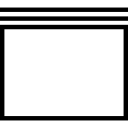 Перечень государственных программ
Направление «Новое качество жизни»
Социальная поддержка и социальное  обслуживание граждан
Развитие здравоохранения
Реализация молодежной политики и организация отдыха и оздоровления детей
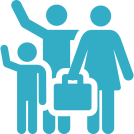 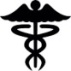 Охрана окружающей среды, воспроизводство и использование природных ресурсов
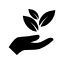 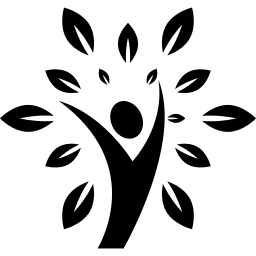 Развитие образования
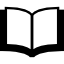 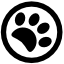 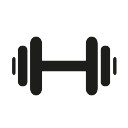 Обеспечение ветеринарного благополучия
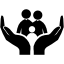 Развитие физической культуры и спорта
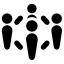 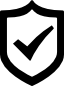 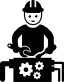 Развитие культуры
Обеспечение безопасности населения и территорий
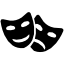 Содействие развитию  гражданского общества и реализация государственной национальной политики
Содействие  
занятости населения
4
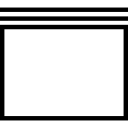 Направление «Инновационное развитие и модернизация экономики»
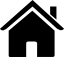 Развитие транспортной системы
Развитие экономического потенциала
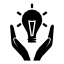 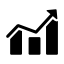 Развитие лесного хозяйства
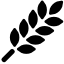 Развитие жилищно-коммунального комплекса и повышение энергетической эффективности
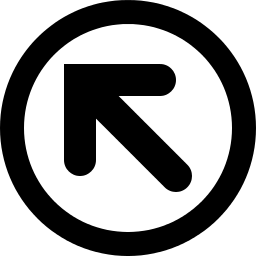 Развитие отраслей промышленного комплекса
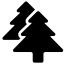 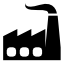 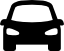 Обеспечение граждан доступным жильем
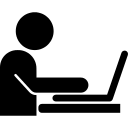 Развитие агропромышленного комплекса
Развитие и поддержка субъектов малого и среднего предпринимательства и торговли
5
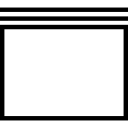 Направление «Эффективное управление»
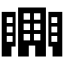 Управление государственными финансами и регулирование межбюджетных отношений
Управление государственным имуществом
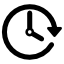 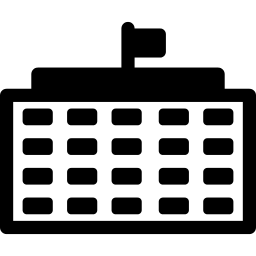 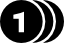 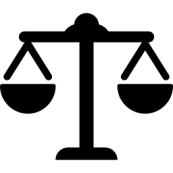 Развитие юстиции
Развитие государственного управления
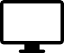 Информационное общество
6
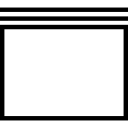 Структура государственной программы
ГОСУДАРСТВЕННАЯ ПРОГРАММА
Цели ГП
Показатель ГП
Показатель ГП
Структурный элемент
Структурный элемент
Структурный элемент
Показатель СЭ
Задача СЭ
Мероприятие
Мероприятие
Результат
Контрольная точка
Комплекс процессных мероприятий
Региональный проект
Ведомственный проект
7
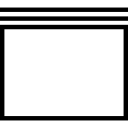 Мониторинг реализации 
государственной программы
эффективное управление реализацией государственной программы
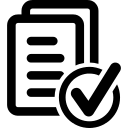 8
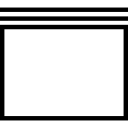 Контактная информация:
Министерство экономического развития  Кировской области

Отдел государственных программ
27-27-29 доб. 2930, 2932, 2934
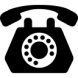